Learning outcomes:
To know how to compare two dystopian settings.  
To be able to consider the connotations of key words within quotations. (EQ) (CT)
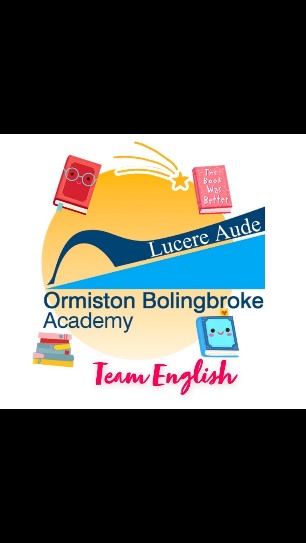 10th January 2025
Dystopian Settings
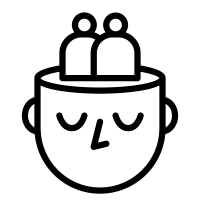 Do Now: Answer in full sentences

 Can you remember what a ‘marginalised voice’ is from year 7?
 How might a totalitarian state create marginalised voices?
 What is your ‘utopia’?
 What is a tragic hero?
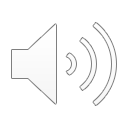 Learning outcomes:
To know what is meant by mood and atmosphere.  
To be able to be able to analyse how the mood and atmosphere is created in the text (AQ).
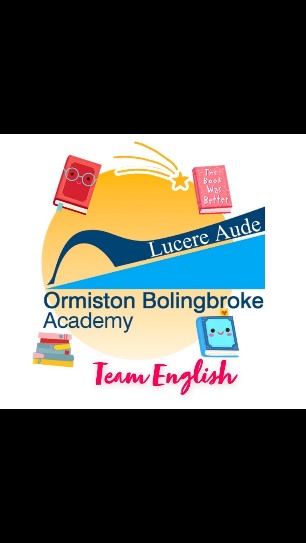 10th January 2025
Dystopian Settings
Key Vocabulary: 

Disparity

Say it: Diss-Parr-it-ee
Spell it: Dis-par-ity
Define it: It is when there is a great difference between things.
Example: There are some disparities between the different classes in the country. 
Noun
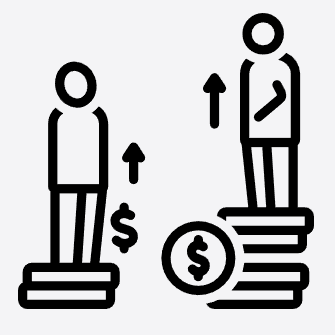 Learning outcomes:
To know how to compare two dystopian settings.  
To be able to consider the connotations of key words within quotations. (EQ) (CT)
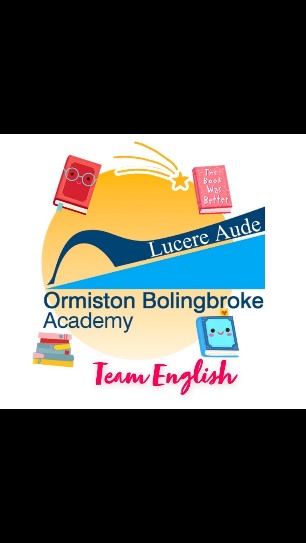 10th January 2025
Dystopian Settings
The Hunger Games 
The Hunger Games – Suzanne Collins

The Hunger Games is narrated by 16 year old Katniss Everdeen, and  takes place in a nation known as Panem, established in North America after the destruction of the continent's civilization by an unknown apocalyptic event. The nation consists of the wealthy Capitol and twelve surrounding, poorer districts united under the Capitol's control. 

As punishment for a past rebellion against the Capitol, in which a 13th district was destroyed, one boy and one girl between the ages of 12 and 18 from each district are selected by an annual lottery to participate in the Hunger Games, an event in which the participants, the "tributes", must fight to the death in an outdoor arena controlled by the Capitol, until only one individual remains.
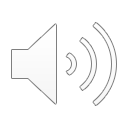 The Hunger Games Trailer
Learning outcomes:
To know how to compare two dystopian settings.  
To be able to consider the connotations of key words within quotations. (EQ) (CT)
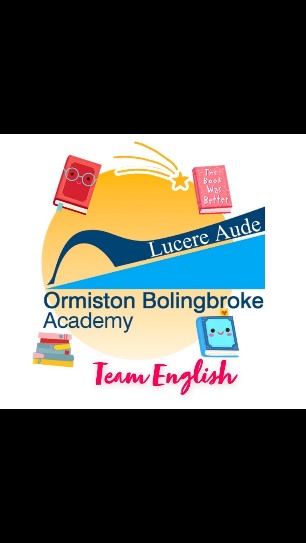 10th January 2025
Dystopian Settings
Read the extract: 

We are now going to read the extract from The Hunger Games. 

As we read the extract, can you highlight any quotations that demonstrate that this is a dystopian society?
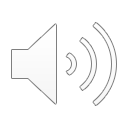 Learning outcomes:
To know how to compare two dystopian settings.  
To be able to consider the connotations of key words within quotations. (EQ) (CT)
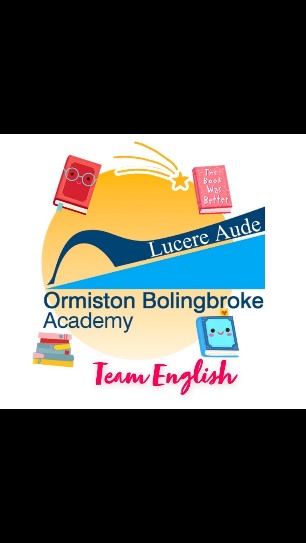 10th January 2025
Dystopian Settings
YOU DO 

Write down three quotations that describe the setting and HOW it is presented.

Ensure you analyse key words.
Learning outcomes:
To know how to compare two dystopian settings.  
To be able to consider the connotations of key words within quotations. (EQ) (CT)
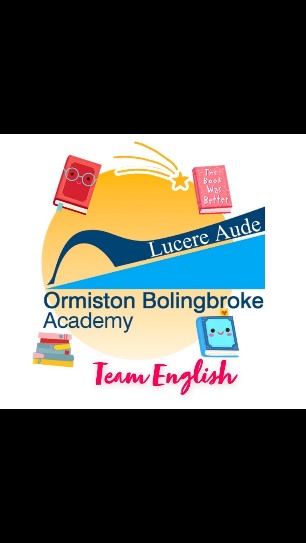 10th January 2025
Dystopian Settings
Which place am I describing? Sort the quotes below.
The hallway smelt of boiled cabbage and old rag mats.
A high chain-link fence topped with barbed-wire loops.
Outside, even through the shut window-pane, the world looked cold. 
The bombed sites where the plaster dust swirled in the air and the willow-herb straggled over the heaps of rubble.
The black cinder streets are empty. 
Even the streets leading up to its outer barriers were roamed by gorilla-faced guards in black uniforms.
I only have to pass a few gates to reach the scruffy field called the Meadow.
Shutters on the squat grey houses are closed.
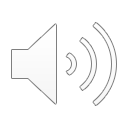 Learning outcomes:
To know how to compare two dystopian settings.  
To be able to consider the connotations of key words within quotations. (EQ) (CT)
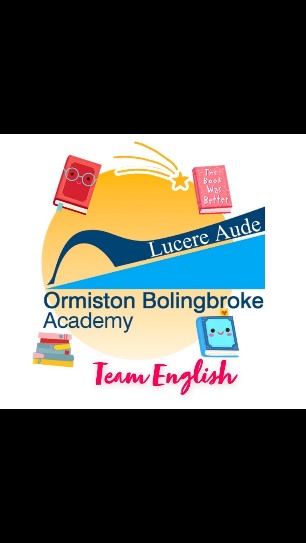 10th January 2025
Dystopian Settings
Which place am I describing? Sort the quotes below.
The hallway smelt of boiled cabbage and old rag mats. 1984
A high chain-link fence topped with barbed-wire loops. HUNGER GAMES
Outside, even through the shut window-pane, the world looked cold. 1984
The bombed sites where the plaster dust swirled in the air and the willow-herb straggled over the heaps of rubble. 1984
The black cinder streets are empty. HUNGER GAMES
Even the streets leading up to its outer barriers were roamed by gorilla-faced guards in black uniforms. 1984
I only have to pass a few gates to reach the scruffy field called the Meadow. HUNGER GAMES
Shutters on the squat grey houses are closed. HUNGER GAMES
Learning outcomes:
To know how to compare two dystopian settings.  
To be able to consider the connotations of key words within quotations. (EQ) (CT)
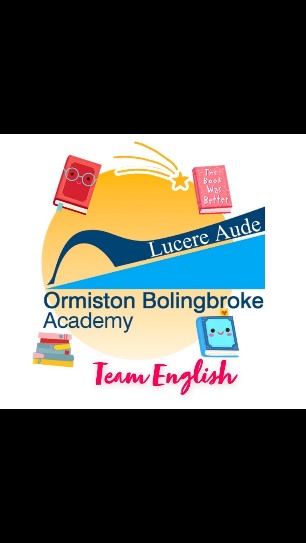 10th January 2025
Dystopian Settings
Connotations are related to the meanings of words. 

They are things that are implied. So when you see a key word, what are all the things you think of when you see that word? 
For example: 

‘Knife’

What do you think of? What do you associate ‘knife’ with?
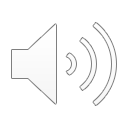 Learning outcomes:
To know how to compare two dystopian settings.  
To be able to consider the connotations of key words within quotations. (EQ) (CT)
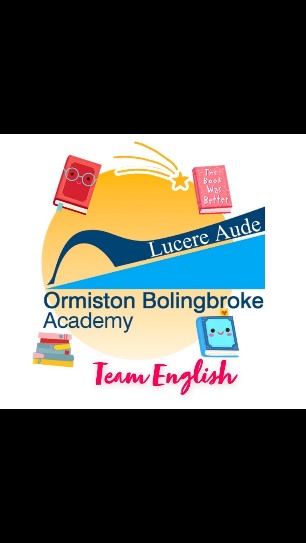 10th January 2025
Dystopian Settings
‘A high chain-link fence topped with barbed-wire loops.’
Sharp & pointed - connotations of danger
Citizens are locked inside District 12 - fear of the outside world
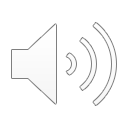 Connotations of prison - lack of freedom
Learning outcomes:
To know how to compare two dystopian settings.  
To be able to consider the connotations of key words within quotations. (EQ) (CT)
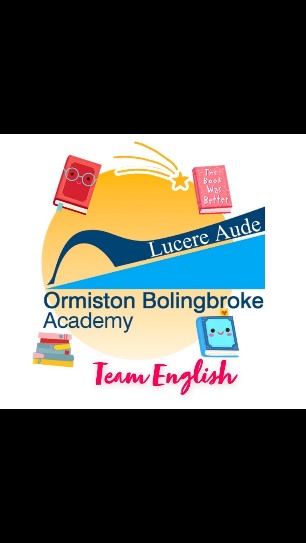 10th January 2025
Dystopian Settings
”Even the streets leading up to its outer barriers were roamed by gorilla-faced guards in black uniforms.”
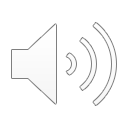 Learning outcomes:
To know how to compare two dystopian settings.  
To be able to consider the connotations of key words within quotations. (EQ) (CT)
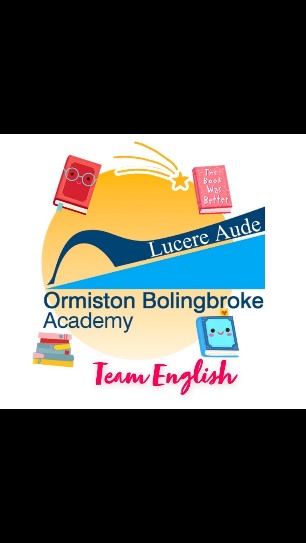 10th January 2025
Dystopian Settings
Compare the settings of Airstrip One and District 12. How are they dystopian? (CF, EQ, AQ, CO)

District 12 from the Hunger Games is presented as dystopian when Katniss approaches the ‘high chain-link fence topped with barbed-wire loops’ that surrounds District 12. This is dystopian since it suggests that the residents of District 12 have a lack of freedom because ‘chain-link fence’ has connotations of prison. Similarly, Airstrip One from 1984 is dystopian when ‘the streets… were roamed by gorilla-faced guards in black uniforms’. The phrase, ‘Black uniforms’ has connotations of prison guards and again suggests that, in the same way as in District 12, independent thought and freedom is restricted.
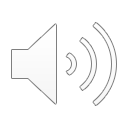 Learning outcomes:
To know how to compare two dystopian settings.  
To be able to consider the connotations of key words within quotations. (EQ) (CT)
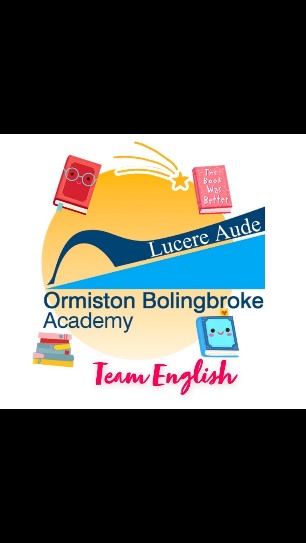 10th January 2025
Dystopian Settings
Compare the settings of Airstrip One and District 12. How are they dystopian? 
(CF, EQ, AQ, CO)

Now you need to write up another paragraph using the following quotes:

‘the fence has been successful at keeping the flesh-eaters out of District 12’ - the hunger games

‘it was the police patrol, snooping into people's windows.’ - 1984
Learning outcomes:
To know how to compare two dystopian settings.  
To be able to consider the connotations of key words within quotations. (EQ) (CT)
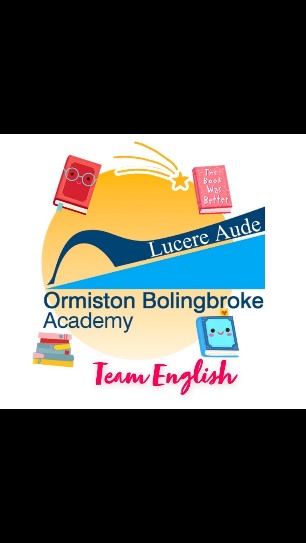 10th January 2025
Dystopian Settings
Exit Ticket:

Where would you rather live: Airstrip One or District 12? Justify your opinion.
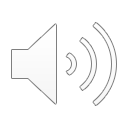